Primo viaggio apostolico di San Paolo:
Anni 46-49,
At., 13, 3-14, 26
Paolo e Barnaba,
accompagnati da Giovanni Marco.
Salpano da Seleucia , 
porto di Antiochia di Siria.
Reperti archeologici di Seleucia
Si diressero verso Cipro.
Attraversano l’isola da  Salamina 
e giungono a Pafo.
Qui Paolo converte 
il proconsole Sergio Paolo:
At., 13, 7-12.
Cipro, coste dell’isola.
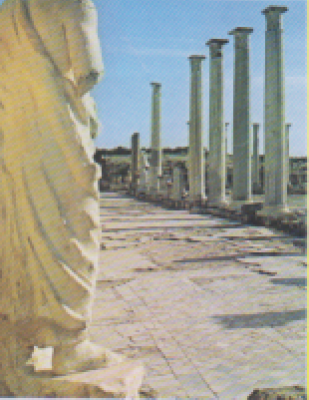 Cipro, Salamina, rovine romane
Cipro, chiesetta con la tomba dell’apostolo Barnaba. Paolo vi giunse assieme a Barnaba, nativo di quell’isola.
1. Da Seleucia di Siria a Cipro, all'Asia minore, ad Antiochia di Siria>Gerusalemme (anni 45-49: Atti 13,1-14,29)Protagonisti: Paolo, Barnaba e Giovanni Marco (fino a Perge)
Da Pafo salparono verso Perge, nella Pamfilia. 
Qui Marco si separò da Paolo e Barnaba.
At., 13,13-14 e 14-25
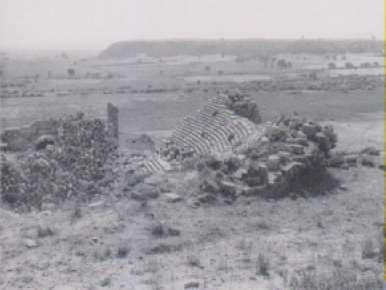 Panorama di Perge, Panfilia
Perge, resti del teatro
Perge: il teatro, lo stadio e l’acropoli
Perge, acropoli sullo sfondo,  rovine del teatro
Perge, resti del tempio di Artemide
At. 13,  51, At., 1-5
Da Perge, perseguitati,
 Paolo e Barnaba 
si dirigono a Iconio 
.
At., 14, 6
Da Iconio
Paolo e Barnaba, perseguitati, fuggono 
a Listra e Derbe.
At. 14, 8-18
Paolo guarisce uomo storpio dalla nascita.
Paolo creduto Hermes, Barnaba creduto Zeus.
Hermes, particolare di un fregio che orna una colonna, Roma, Musei Capitolini, San Paolo a Listra fu  identificato con Hermes.
Napoli, testa di Zeus, Muso arch.: a Listra pensarono che Barnaba fosse Zeus.
ATTI, 14, 19-20
Paolo e Barnaba giungono ad Antiochia di Pisidia.
Paolo è lapidato.
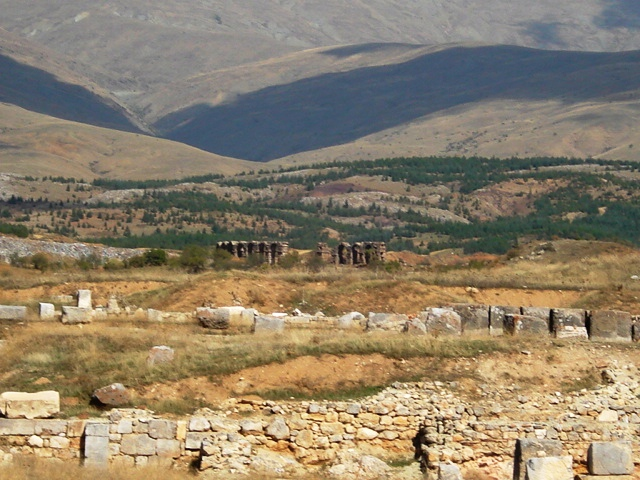 Antiochia di Pisidia, rovine della città antica.
Antiochia di Pisidia, resti della sinagoga.
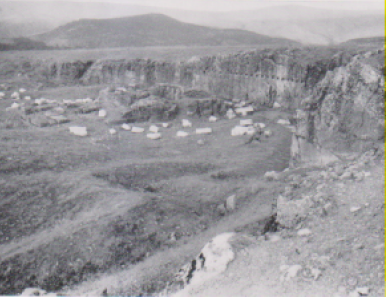 Antiochia di Pisidia, resti di grande edificio, forse un tempio
Antiochia di Pisidia, rovine
Antiochia di Pisidia, resti
Antiochia di Pisidia, città romana, l’acquedotto
Atti, 14, 20
Paolo e Barnaba partono per Derbe.
Atti , 14, 21-23
Paolo e Barnaba da Perge
 ritornano  Listra, Iconio ed Antiochia.
Costituiscono anziani a capo delle comunità.
Atti, 14, 24-28
Paolo e Barnaba da Antiochia di Pisidia
Raggiungono la Panfilia,
Scendono ad Attalia, poi a Perge.
Scendono ad Attalia .
Da Attalia raggiungono Antiochia di Siria.
Atti 15, 1-3
Paolo e Barnaba inviati a Gerusalemme.
Atti, 15, 4-29
Paolo e Barnaba a Gerusalemme.
Concilio.
Mandati poi con lettera ad Antiochia di Siria
Insieme a Sila e Giuda.
Atti 15, 33
Sila e Giuda ritornano a Gerusalemme.
Paolo e Barnaba restano ad Antiochia.
Atti 15, 34-39:
Paolo e Barnaba si separano
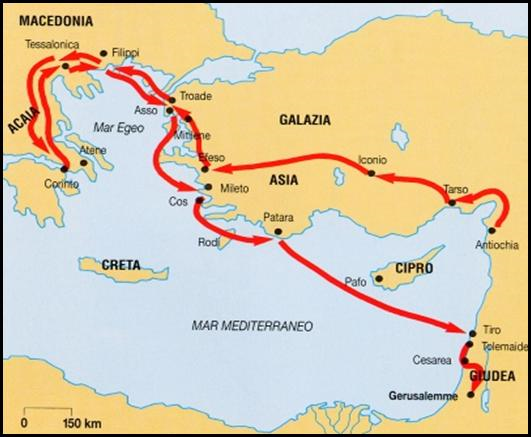 Atti, 15, 40
Paolo con Sila lascia Antiochia di Siria,
Attraversa la Siria e la Cilicia.
Atti 16, 1-5
Si reca a Derbe ed a Listra.
Paolo associa a sé il discepolo Timoteo.
Atti, 16, 6-10
Paolo e Timoteo 
Attraversano la Frigia e la Galazia.
Raggiungono la Misia 
e si dirigono a Troade.
2. Da Antiochia di Siria all'Asia minore, Macedonia, Grecia, Cesarea marittima (anni 49-52: 15,36-18,22)Protagonisti: Paolo, Sila, Timoteo, Aquila e Priscilla, Apollo, Luca (>Prima sezione "noi" 16,9-17)Apollo è citato 2 volte negli Atti degli Apostoli e 8 volte nelle lettere di san Paolo(Atti 18,24; 19,1. 1 Co 1,12; 3,4-6.22; 4,6; 16,12. Tito 3,13)
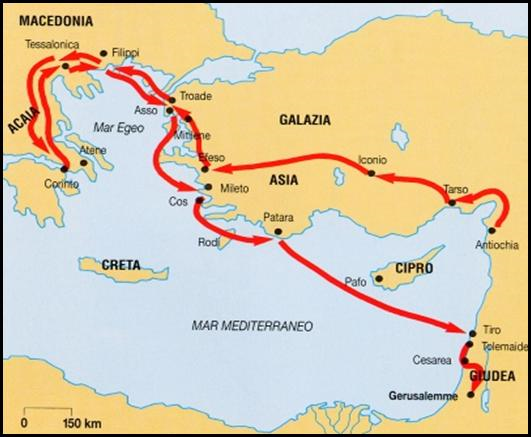 3.  Da Antiochia di Siria, via terra fino ad Efeso, Macedonia, Grecia, 
 Macedonia, Troade, Mileto, Patara, Gerusalemme (anni 53-58: 18,23-21,16)
Protagonisti: Paolo, Sila, Timoteo e Luca (>seconda e terza sezione noi": 20,5-15; 21,1-18)
Sòprato di Berea, Aristarco, Secondo, Gaio di Derbe, Tìchico e Tròfimo
4. Da Cesarea marittima a Malta, Siracusa, Reggio Calabria, Pozzuoli, Foro di Appio, Tre Taverne, fino a Roma (Anni 60-69: 27,1-28,16) - Protagonisti: Paolo e Luca (>Quarta sezione "noi": 27,1-28,16)
Il percorso della sua vita
Nascita a Tarso in Cilicia 5-15 d. C.
Arrivo a Gerusalemme 30
Conversione 34-36
Soggiorno a Damasco in Siria e in Arabia: 3 anni
Visita a Gerusalemme 37-39
Soggiorno a Tarso 39-43
Arrivo ad Antiochia di Siria 43-44
Primo Viaggio missionario 45-49
Visita a Gerusalemme anno 49
Secondo Viaggio missionario 49-52: a Corinto 50-52. Lettere ai Tessalonicesi 1 e 2 anni 51-52
Terzo Viaggio missionario anni 53-58: Efeso 54-57. Lettere ai Galati e 1 Corinzi anno 54. Macedonia anno 57: 2 Corinzi. Corinto: Romani 57-58
Gerusalemme 58
Cesarea marittima 58-60, prigionia di due sotto i romani
Viaggio a Roma 60-61
Permanenza definitiva a Roma due anni: 61-63. Lettere Colossesi, Filippesi, Efesini, Filemone, anni 61-63
Viaggio in Spagna? e in Europa? 63-67
Prigionia romana e martirio 67-68?
L'Aspetto fisico di Paolo. I suoi avversari dicevano che l'aspetto del suo corpo era debole e la sua parola disadorna (2 Corinzi 10,10). Questo fa supporre che fosse di bassa statura e che i suoi discorsi, come le sue lettere, erano privi della forma e dell'eleganza apprezzate nella retorica del mondo greco. Paolo fa soltanto un certo accenno ad una malattia (Galati 4,13-15) che pare sia stata una forma di oftalmia, molto comune nel Medio Oriente. La "spina nella carne" (dopo il rapimento al terzo cielo: 2 Corinzi 12,7), non era certamente una malattia: qualcuno la interpreta come le persecuzioni dei connazionali ebrei (2 Corinzi 11,26)
Da Listra si recarono a Derbe.
Nel viaggio ri ritorno ripassarono 
per Listra, Iconio, ntiochia di Pisidia, 
dove Paolo si fermò per un po’ di tempo.
Per questioni coi giudeizzanti
Paolo, Barnaba e Tito spno inviati a Gerusalemme: al famoso Concilio.
Nell’autunno del 49, 
Paolo e Pietro si trovano ad Antiochia.
Paolo si ‘oppose a Pietro’:
Gal., 2, 11; 2, 13.